May 2020
RU Allocation Subfield Design for EHT Trigger Frame
Date: 2020-05-26
Authors:
Slide 1
Myeongjin Kim, Samsung
May 2020
Introduction
11be task group has approved that 11be shall allow the following PHY features [1].
320 MHz and 160+160 MHz PPDU 
240 MHz and 160+80 MHz transmission
802.11be shall allow more than one RUs to be assigned to a single STA.

Design aspects regarding Trigger frame to support these above features have been discussed in several contributions [2][3]. 

In this contribution, we address the modified 9-bit RU Allocation subfield for Trigger frame so that RU allocation signaling for Trigger based UL MU transmissions can cover the supported bandwidths and multi-RU combinations.
Slide 2
Myeongjin Kim, Samsung
May 2020
EHT Trigger Frame Format
In 11ax, a Trigger frame allocates resources for and solicits one or more HE TB PPDU transmissions. The Trigger frame also carries other information required by the responding STA to send an HE TB PPDU. 
Trigger frame format in 11ax



EHT Trigger frame can be designed by modifying an existing HE Trigger frame in order to allocate RU or multi-RU to STAs for UL MU transmissions in EHT.
E.g., UL BW in Common Info is expanded to support BW of 240/320MHz. (2 bits => 3 bits)



E.g., RU Allocation subfield in User Info field is expanded to indicate multi-RU assignment.



We focus on RU Allocation subfield design to enable trigger based UL MU in 11be to support BW of 240/320MHz and Multi-RU aggregation.
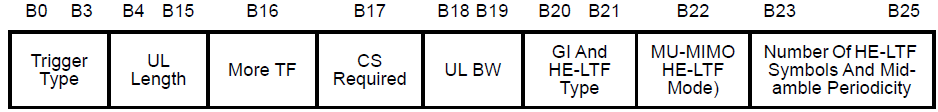 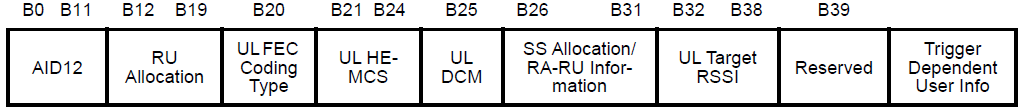 Slide 3
Myeongjin Kim, Samsung
May 2020
Structure of RU Allocation subfield for Each STA
Existing 8-bit RU Allocation subfield in User info field in Trigger frame does not allow indicating BW of 240/320MHz and multiple RU allocation information.

To support the larger bandwidths and multi-RU combinations, we can consider the extended 9-bit RU allocation subfield.



2 bits of [X1 X0]: Used to indicate the location of channel that RU allocation applies
7 bits of [X8 - X2]: Used to indicate RU or multi-RU assignment
RU Allocation subfield for EHT
X8     X7      X6     X5      X4      X3      X2    X1    X0
Slide 4
Myeongjin Kim, Samsung
May 2020
RU Allocation Subfield for 240/320 MHz BW
In 11ax, one bit (B0) in the RU Allocation subfield in Trigger frame is used to indicate the Primary 80MHz or Secondary 80MHz channel.
To cover the supported bandwidths of 240/320 MHz in EHT, it is preferred to use two bits, [X1 X0], to indicate the location of channel that RU or MRU allocation applies.
Example
For BW of 160MHz and 80+80 MHz / 320 MHz and 160+160 MHz





For BW of 240MHz and 160+80 MHz 




Note: For 2×RU996, 3×RU996, and RU484+RU996, 80MHz channel indicated by [X1 X0] becomes the starting 80MHz segment.
Slide 5
Myeongjin Kim, Samsung
May 2020
Indication for Multiple RU Allocation Info
Considering the number of entries needed for multi-RU combinations, it is possible to indicate the allocated multi-RU aggregation to STAs with the reserved entries of RU Allocation subfield table for the Trigger frame in 11ax .

First, we define indices for multi-RU combinations based on data and pilot subcarrier indices for RUs. 

Then, based on the defined indices for multi-RU combinations, new entries to indicate various combinations for multi-RU aggregation are added to the existing RU Allocation subfield in 11ax.

In the followings, the details of RU Allocation subfield design for indication of allocated multi-RU are described.
Slide 6
Myeongjin Kim, Samsung
May 2020
Define Indices for MRUs
Based on Table 27-7 & Table 27-8 in 11ax and Table 1 in Appendices, the location of MRUs are defined as follows.
Indices for MRUs in an 20 MHz EHT PPDU





Indices for MRUs in an 40 MHz EHT PPDU
Slide 7
Myeongjin Kim, Samsung
May 2020
Define Indices for MRUs (Cont’d)
The location of MRUs are defined as follows.
Indices for MRUs in an 80 MHz EHT PPDU









Indices for MRUs in an 160 MHz EHT PPDU
Slide 8
Myeongjin Kim, Samsung
May 2020
X8–X2 of RU Allocation Subfield for EHT
To indicate various combinations for multi-RU aggregation, new entries are added to the existing RU Allocation subfield in 11ax based on the defined indices for multi-RU combinations.
The mapping of X8–X2 of the RU Allocation subfield for EHT is defined as follows.
Existing 
entries
considering the modified tone plan 
for 80MHz OFDMA
Newly 
added entries
Slide 9
Myeongjin Kim, Samsung
May 2020
Examples of Proposed RU Allocation Subfield for EHT
Examples
UL BW=320MHz
STA1: MRU2 of 484+242 in Primary 80 MHz
STA2: RU2 of 242 in lower 80 MHz segment of Secondary 160MHz
STA 1
STA 1
484
242
242
Primary 80
Secondary 80
80 MHz
80MHz
UL BW=320MHz
STA 2
242
242
484
Slide 10
Myeongjin Kim, Samsung
May 2020
Summary
In this contribution, we proposed the modified 9-bit RU Allocation subfield for Trigger frame to indicate the supported bandwidths and multi-RU combinations in EHT.
Slide 11
Myeongjin Kim, Samsung
May 2020
Straw Poll #1
Do you support that the TGbe SFD shall include the following table?
Data and pilot subcarrier indices for RUs in an 80 MHz HE PPDU and in a non-OFDMA 80 MHz HE PPDU (based on the modified tone plan for 11be 80MHz OFDMA (by 20/066r2))
Slide 12
Myeongjin Kim, Samsung
May 2020
Straw Poll #2
Do you support that the TGbe SFD shall include the following table?
Indices for MRUs in an 20 MHz HE PPDU
Slide 13
Myeongjin Kim, Samsung
May 2020
Straw Poll #3
Do you support that the TGbe SFD shall include the following table?
Indices for MRUs in an 40 MHz EHT PPDU
Slide 14
Myeongjin Kim, Samsung
May 2020
Straw Poll #4
Do you support that the TGbe SFD shall include the following table?
Indices for MRUs in an 80 MHz EHT PPDU
Slide 15
Myeongjin Kim, Samsung
May 2020
Straw Poll #5
Do you support that EHT Trigger frame includes 9-bit RU Allocation subfield?
Slide 16
Myeongjin Kim, Samsung
May 2020
Straw Poll #6
Do you support that [X1 X0] of RU Allocation subfield indicates the location of channel that RU or MRU allocation applies as follows?
Slide 17
Myeongjin Kim, Samsung
May 2020
Straw Poll #7
Do you support that the TGbe SFD shall include the following table of RU Allocation subfield in Trigger frame?
Slide 18
Myeongjin Kim, Samsung
May 2020
Appendices
Slide 19
Myeongjin Kim, Samsung
May 2020
Data and pilot Subcarrier Indices for RUs in an 20 MHz HE PPDU and in a Non-OFDMA 20 MHz HE PPDU – Table 27-7 in 11ax
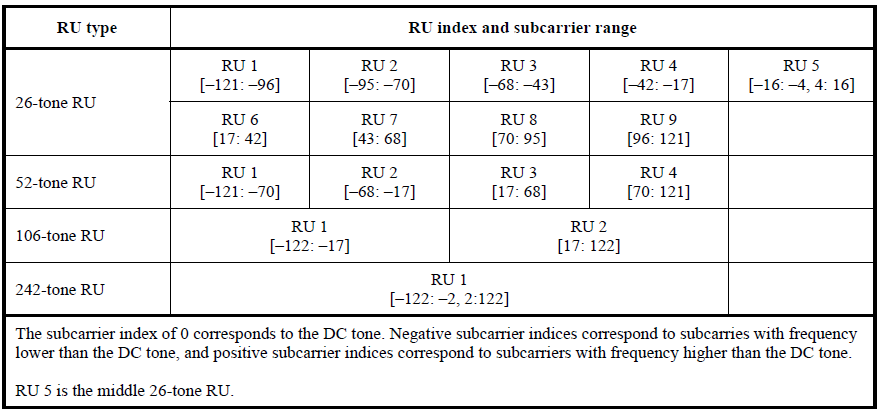 Slide 20
Myeongjin Kim, Samsung
May 2020
Data and pilot Subcarrier Indices for RUs in an 40 MHz HE PPDU and in a Non-OFDMA 40 MHz HE PPDU – Table 27-8 in 11ax
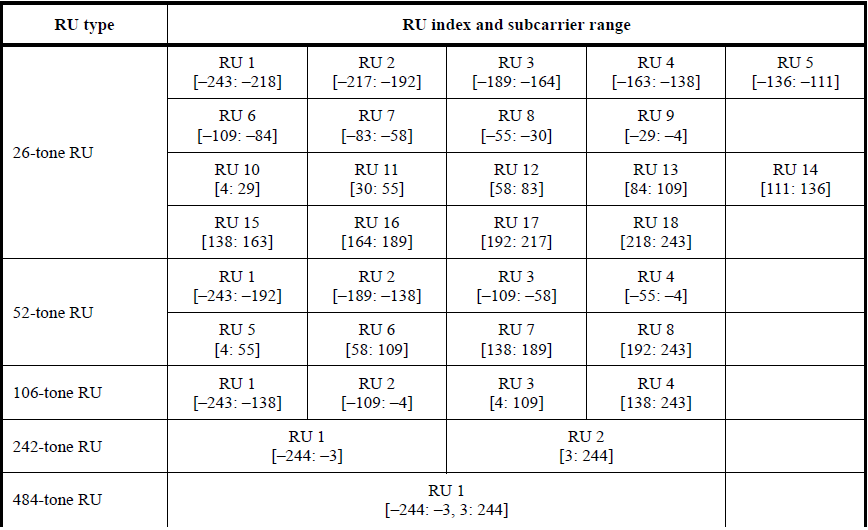 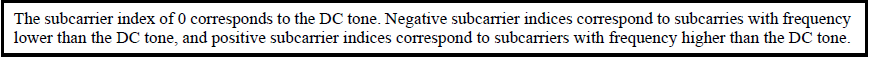 Slide 21
Myeongjin Kim, Samsung
May 2020
Data and pilot Subcarrier Indices for RUs in an 80 MHz HE PPDU and in a Non-OFDMA 80 MHz HE PPDU – Table 1 in Appendices
Based on the modified tone plan for 11be 80MHz OFDMA (by 20/066r2)
Slide 22
Myeongjin Kim, Samsung
May 2020
Mapping of B7–B1 of the RU Allocation subfield in 11ax (Table 9-31h)
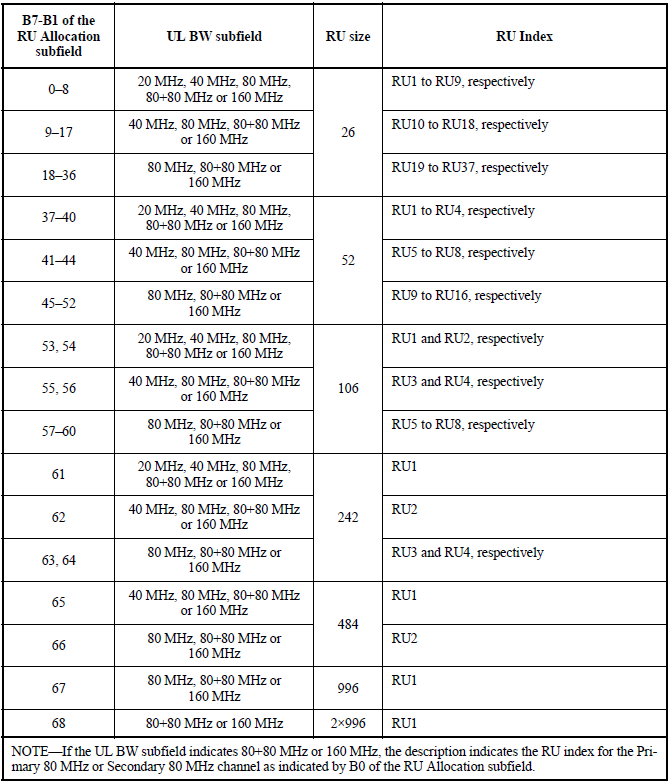 Slide 23
Myeongjin Kim, Samsung
May 2020
Reference
[1] 802.11-20/0566r23, Specification Framework for TGbe.
[2] 802.11-20/0416r0, Multi-RU Indication in Trigger Frame.
[3] 802.11-20/0413r1, Discussion on EHT Trigger based UL MU
Slide 24
Myeongjin Kim, Samsung